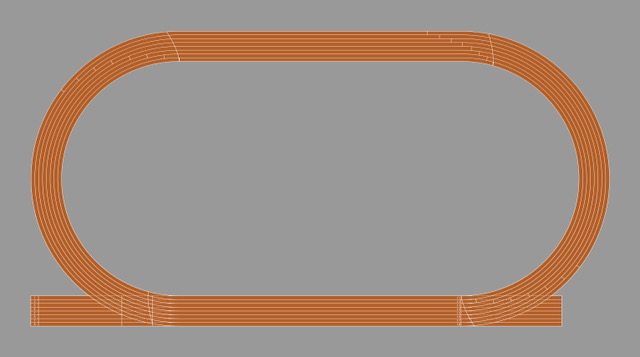 Describe the shape of this athletics track.
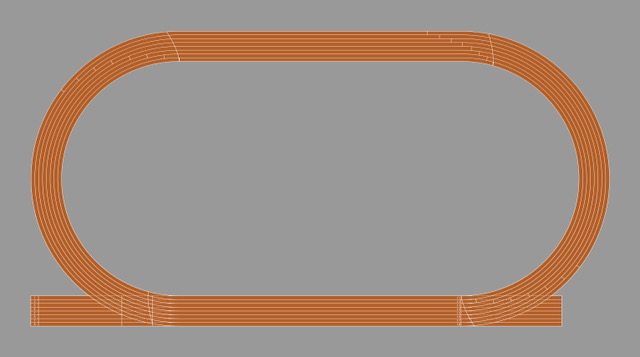 What measurements on the track do you know?
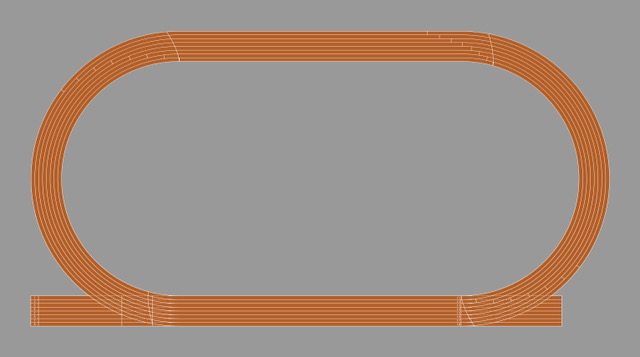 Why are the marks for the start of the 200m races staggered?
Why are the marks for the start of the 400m races even more staggered?
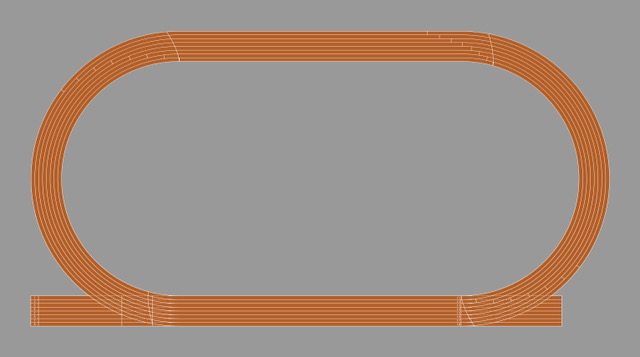 You know the length of the 100 metre straight. Use that scale to estimate the lengths of the other parts.
metres
0
50
25
75
100
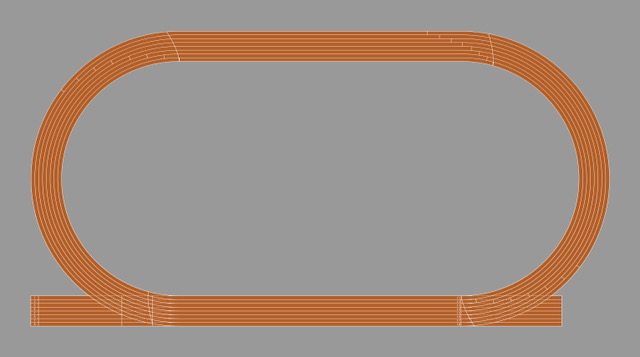 Estimate the radius of the part circle.
metres
0
50
25
75
100
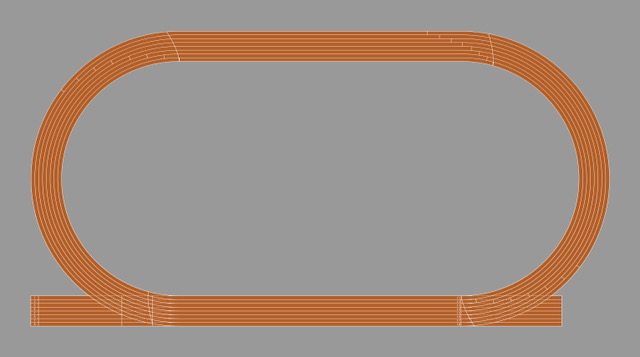 Estimate the width of eight lanes. 
What is the width of a single lane?
metres
0
50
25
75
100
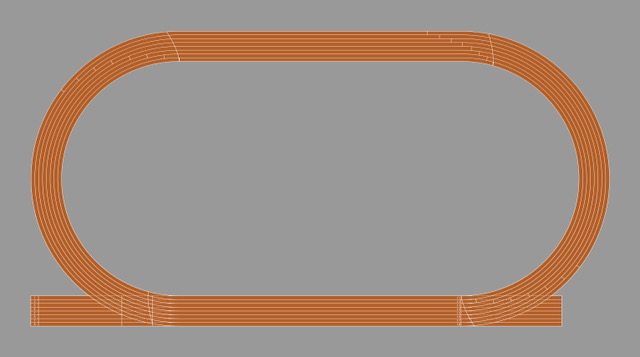